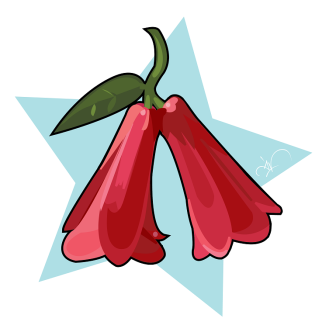 PLANIFICACIÓN  PARA EL AUTOAPRENDIZAJESEMANA N° 26CLASE VIRTUAL DE QUINTO BÁSICOLENGUAJE21/09/2020
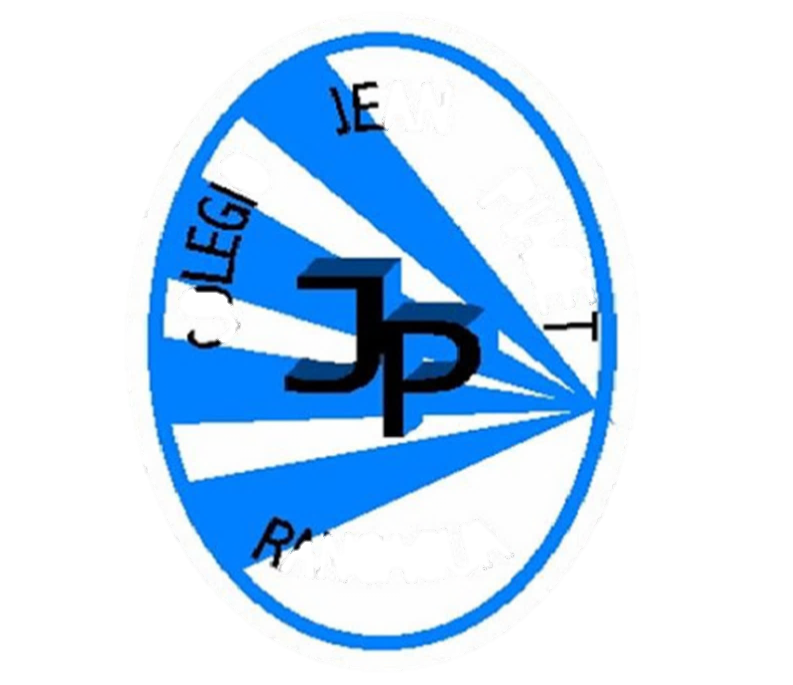 Colegio Jean Piaget
Mi escuela, un lugar para aprender y crecer en un ambiente saludable
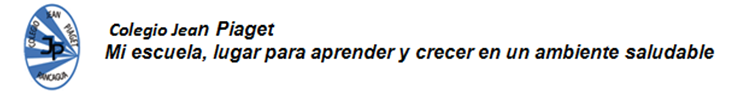 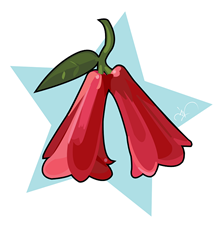 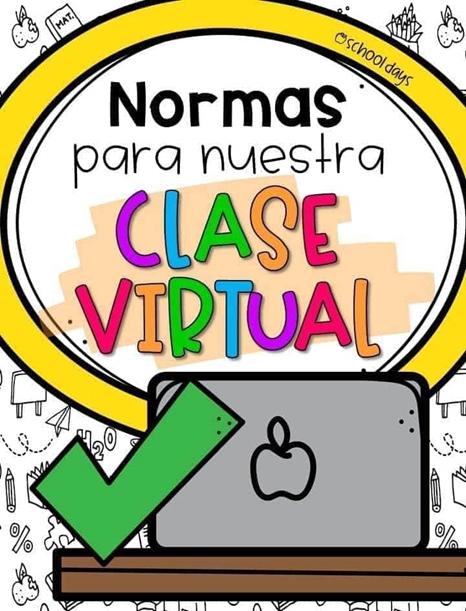 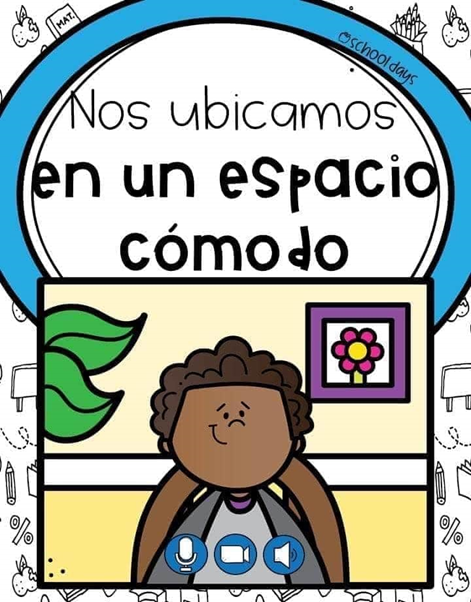 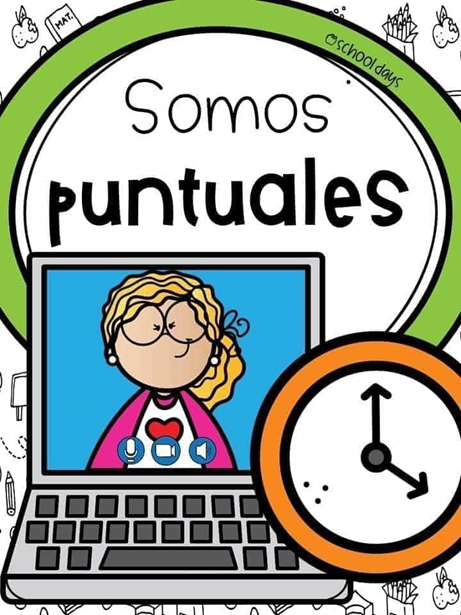 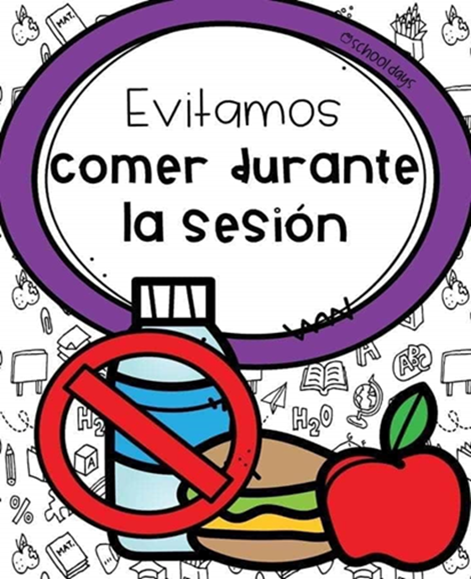 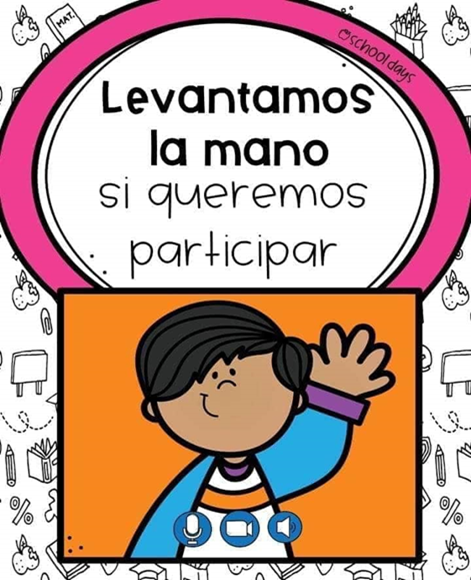 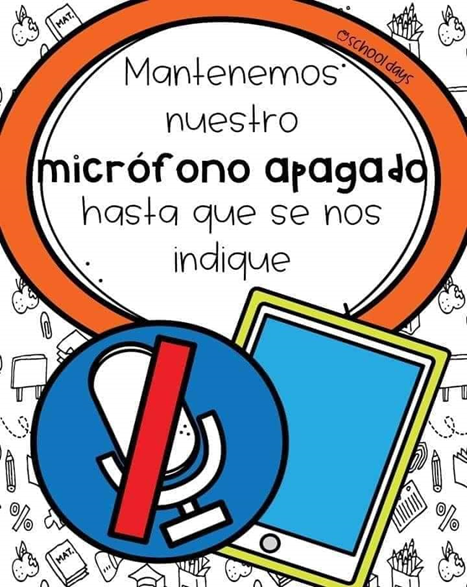 Importante:
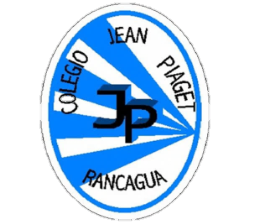 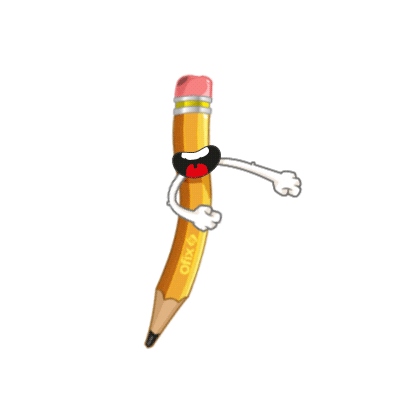 Cuándo esté la animación de un lápiz, significa que debes escribir en tu cuaderno
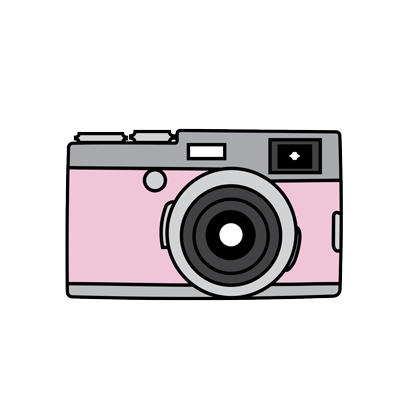 Cuándo esté esta animación de una cámara fotográfica, significa que debes mandar reporte sólo de esa actividad (una foto de la actividad)
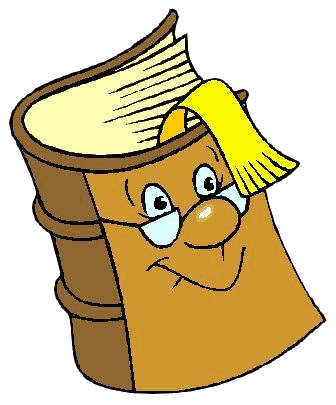 Cuándo esté esta animación de un libro, significa que debes trabajar en tu libro de estudio.
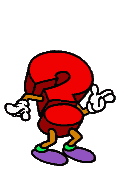 Cuándo esté esta animación de un signo de pregunta, significa que debes pensar y analizar, sin escribir en tu cuaderno. Responder de forma oral.
Motivación
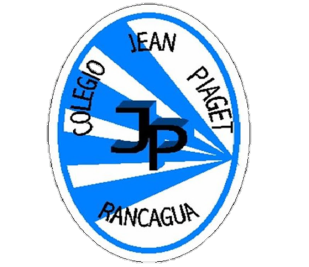 ANTES DE COMENZAR TE INVITO A LEER Y LUEGO A CANTAR ESTE HERMOSO POEMA.
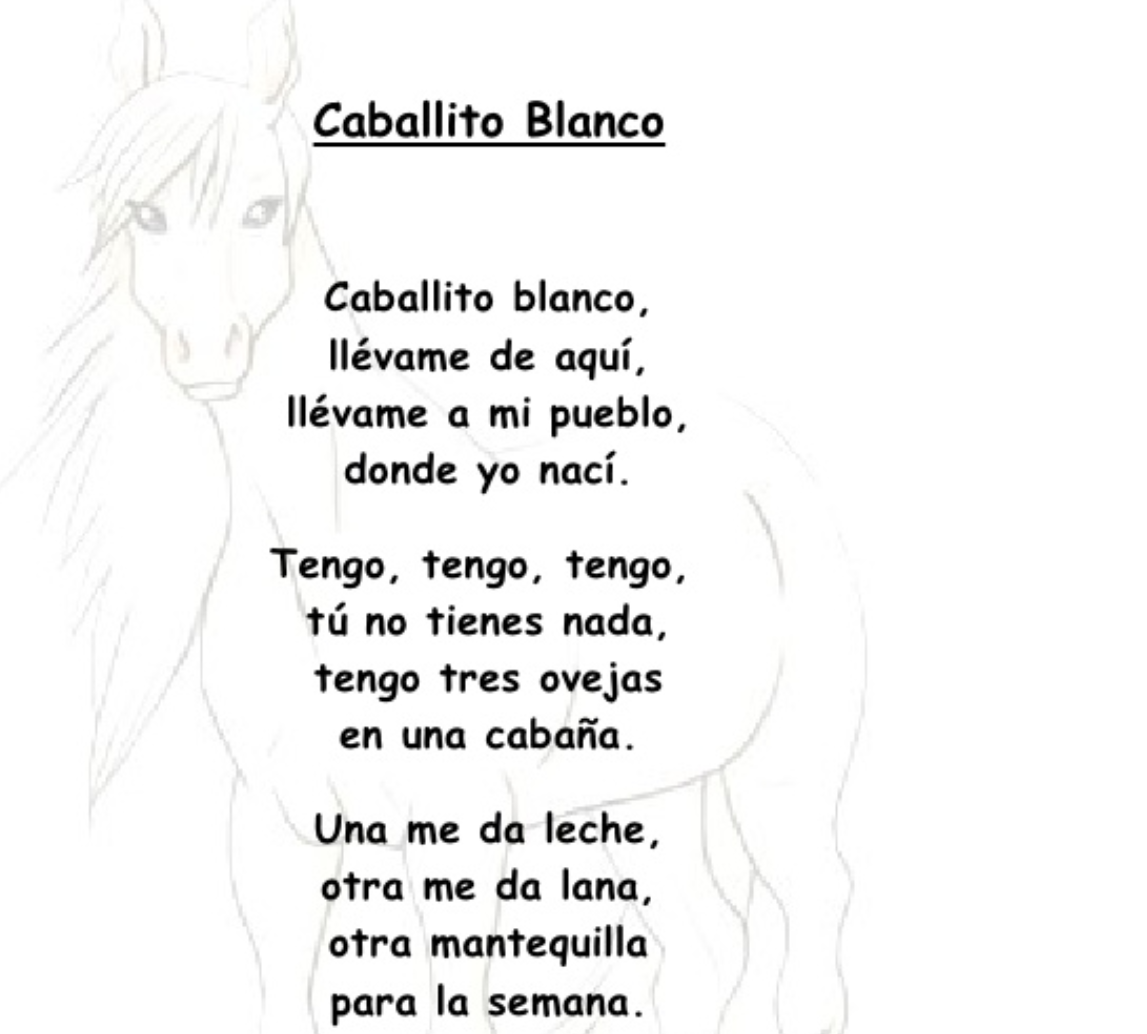 ¿Qué sabes?
1.- Para comenzar responde  las siguientes preguntas en tu cuaderno.
PIENSA Y RECUERDA
1.-¿Qué te recuerda caballito blanco?
2.- ¿Cómo puedo diferenciar un poema de otro tipo  de texto? 
3.- ¿Cuál es el propósito de un poema?
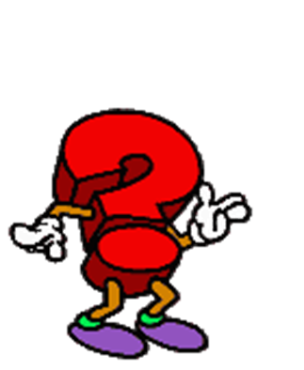 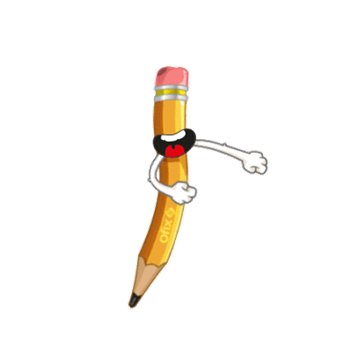 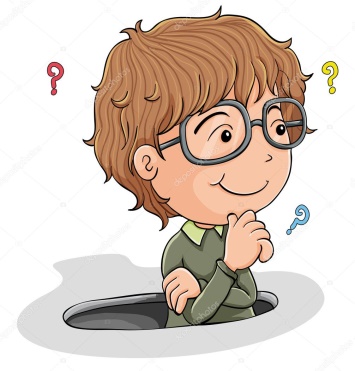 OBJETIVO DE LA CLASE
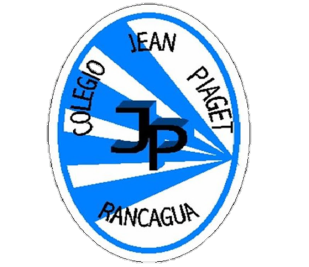 Leer comprensivamente el poema de José Martí
 “La rosa blanca”, Y analizar desde su estructura externa y su contenido.
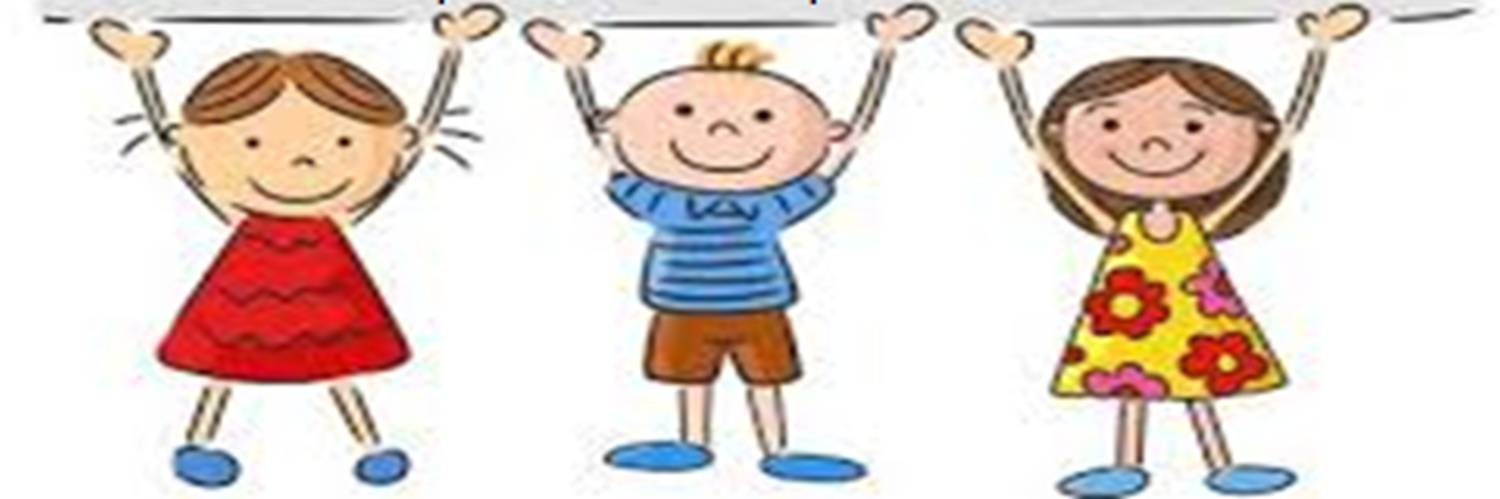 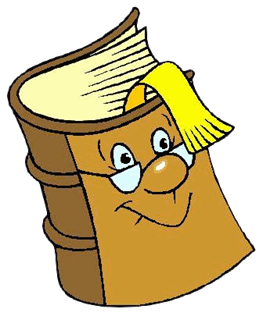 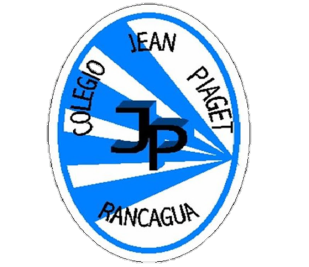 Para  comprender la estructura de un poema, comenzaremos por su lectura
ACTIVIDAD1. Realiza la lectura del poema “La rosa blanca” de José Martí (página 136). Revisa que tu lectura sea fluida, además de respetar las pausas entre verso y verso, la puntuación y la buena pronunciación de cada palabra.2. Responde las preguntas a y b que se encuentran a continuación del texto ubicado en la página 136 de tu libro:a) ¿Cómo se puede dividir el poema? Propón dos formas distintasde hacerlo.b) Fíjate en el final de los versos destacados: ¿en qué se parecen?
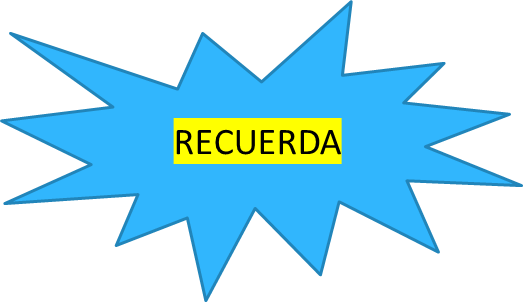 ESTRUCTURA DE UN POEMA
Aprendo Estructura Externa
Un verso es una serie de palabras puestas en una línea que forma parte de un poema. Los versos pueden tener una cantidad fija o variable de sílabas. Un grupo de versos se llama estrofa.
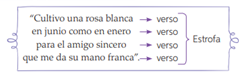 Versos y estrofas son distintas partes en las que puede dividirse un poema. Estas divisiones le dan ritmo al poema y destacan su sentido.
En muchos poemas, al final de dos o más versos se repiten algunos sonidos. Esta repetición se llama rima. 
Hay dos tipos de rima: 
1.- consonante y asonante. 
2.- Existen también poemas sin rima; en este caso, sus versos se denominan versos libres.
Observa el siguiente video
https://www.youtube.com/watch?v=rVyMEkyu0-M&feature=youtu.be
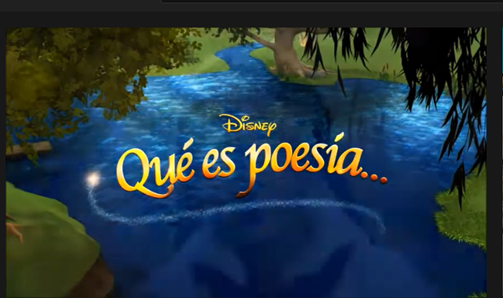 Prepara una declamación del poema “Cultivo una rosa blanca”, haciendo énfasis en
la rima y la aliteración. Comparte tu declamación con tu familia.
EVALUACIÓN DE CIERRE
Lee siguiente poema ubicado en la página 136 de tu libro y responde las siguientes preguntas.

La rosa blanca
José Martí

Cultivo una rosa blanca
en junio como en enero
para el amigo sincero
que me da su mano franca.
Y para el cruel que me arranca
el corazón con que vivo
cardos ni ortigas cultivo
cultivo una rosa blanca.. 


                        José Martí. (2004). La rosa blanca.
En Poesía para niños. Medellín:
Ediciones Universidad de Antioquia
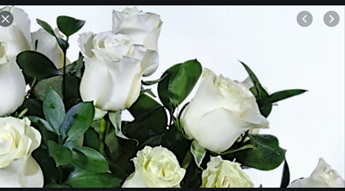 1.- ¿Cuáles de las siguientes alternativas corresponden a la rima en el poema?

A) Cultivo/amigo.
B) Blanca/franca.
C) Ortigas/cultivo.
D) Cruel/arranca

2.-¿Para quién cultiva una rosa blanca el hablante?

A) Para amigos sinceros.
B) Para personas francas.
C) Para corazones blancos.
D) Para todas las personas. 

3.- ¿Qué simboliza la rosa blanca?
A) La lealtad.
B) La pureza.
C) La sinceridad.
D) La honestidad
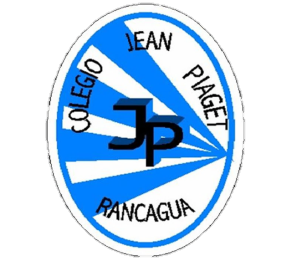 TICKET DE SALIDA
ASIGNATURA LENGUAJE 
SEMANA 26
QUINTO AÑO
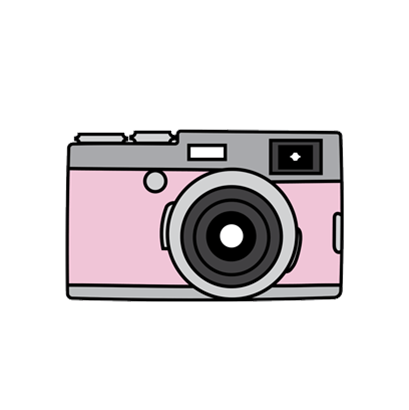 Nombre: _______________________________________
Relaciona la estructura del poema con otros textos leídos. Nombra al menos dos aspectos similares.
      ____________________________________________________________________
2.- Elige un verso del poema Rosa blanca, cuya rima te guste y crea otro verso que rime 
      ____________________________________________________________________

3)   ¿Qué valor se destaca en el poema “Cultivo una rosa blanca
       ____________________________________________________________________
.
Enviar fotografía de este ticket de salida al: 
Correo:ximena.gallardo@colegio-jeanpiaget.cl
Celular: 964357767